Buying your first home
Oleg Galyuk
Sutton WestCoast Realty
Overview
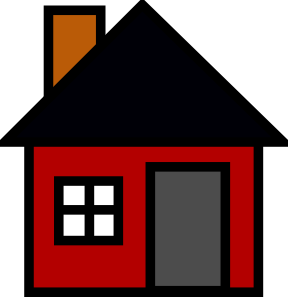 Where to start your search?
Working with buyers agent
Making and offer
Offer acceptance 
Inspections, financing and removing subjects
Closing date and possession of the property
Expenses
Where to start?
42% of buyers in North America Start their search online
Websites like: realtor.ca and realtylink.org
Look for open houses
REW.ca (real estate weekly)
REW.CA
Questions to ask REALTOR® at an open house (NON-STRATA)
How long has the property been on the market?
Have there been any offers? (How much?)
Oil tank? (if applies) 
GST? (new construction)
Why is seller moving?
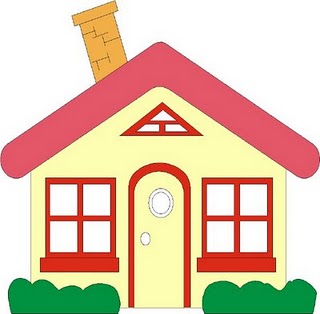 Questions to ask REALTOR® at an open house (STRATA)
Rain screen? (older buildings especially) 
By-law restrictions? (especially pets & rentals)
Contingency fund amount? 
Upcoming works on the building?
Last time roof was replaced? (older buildings)
Total number of units in the building?
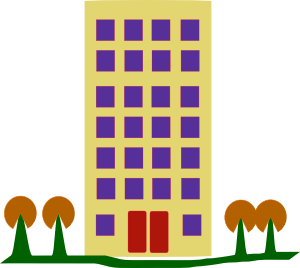 Working with buyers agent?
Designated Agency. Buyers agent works for you.
Negotiating on your behalf
Find recently sold properties in the area
Comparative analysis
Schedule viewings
Take care of all paperwork
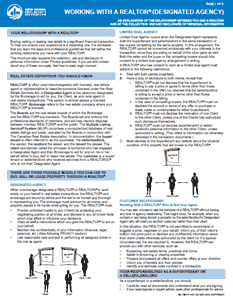 Working without buyers agent?
Working without buyers agent?
Can probably get some money back
Legally must give you impartial advice  
Limits the rights of the agent
Agent takes on full liability
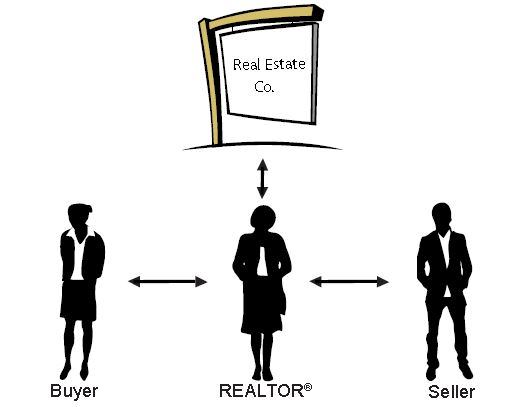 Financing pre-approval pros
Know your exact budget
Better negotiation position 
Less hassle when offer is accepted 
Advantage in multiple offers situation
Lock-in low interest rates
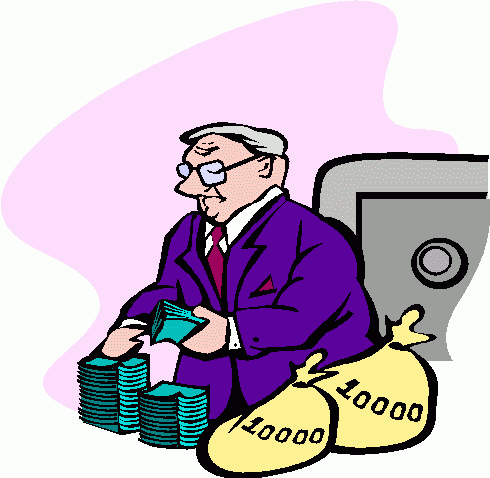 Financing pre-approval cons
Pressure to buy within set time period (60-90 days)
Interest rates could get lower
Heavy pull on your credit score every time you need to apply
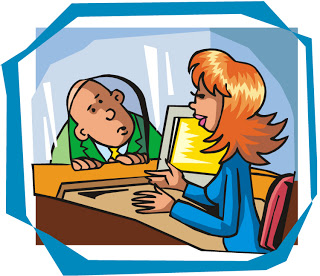 Mortgage broker vs bank?
Mortgage broker works with many institutions and finds best interest rates & terms for clients
Bank can only offer their own interest rates
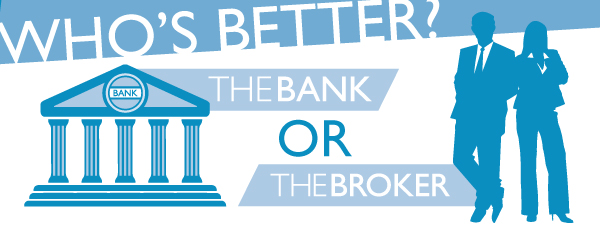 Making an offer
Documents to complete: 
Working with a realtor brochure
Individual Identification Information Record
Contract of Purchase and Sale
Schedule “B”
Disclosure of Remigration
Lowball offers
Pros: 
You might get it
Get a good counter
Cons:
Get no counter
Lose your negotiation power
Lose the property
Offer subjects and clauses
Financing subject 
Inspections subject
Strata documents: form b, 2 years worth of minutes, strata plan, depreciation report, strata financial reports, bylaws 
Any additional subjects
Accepted offer – Closing date
Get a lawyer or a notary (real estate agency will send them your documents)
Arrange for insurance
Pull together your closing costs *
Arrange moving
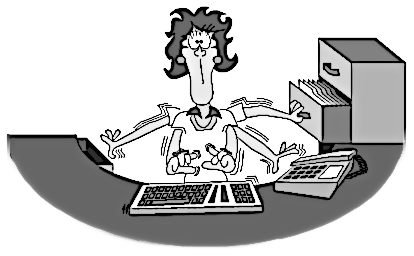 Accepted offer
Get your financing
Inspections
Review documents
Remove subjects (within 7-20 days)
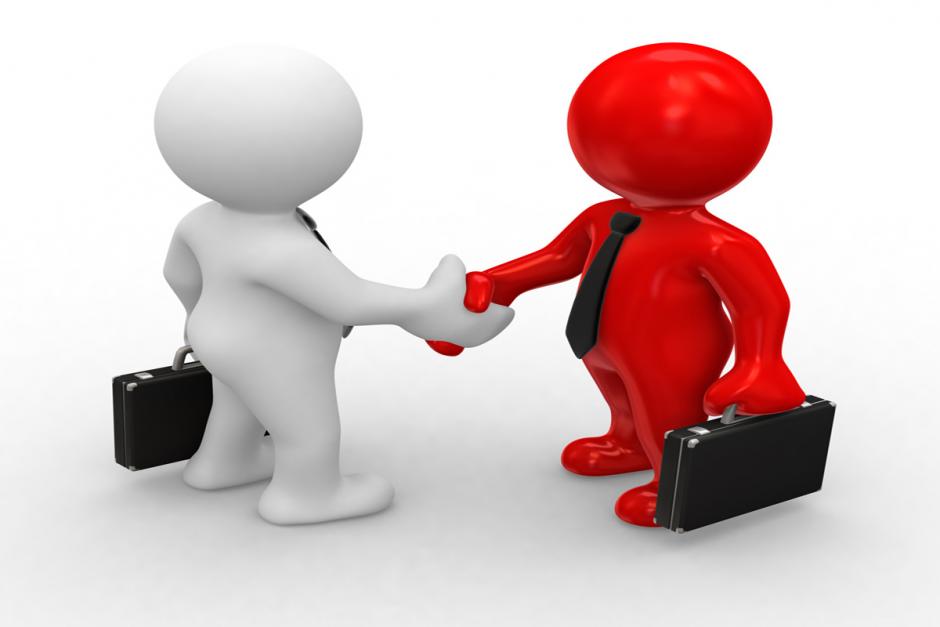 Closing date
Annual property taxes calculation
Property transfer tax due (if applicable)
Money gets deposited into sellers account
Property title gets transferred onto your name
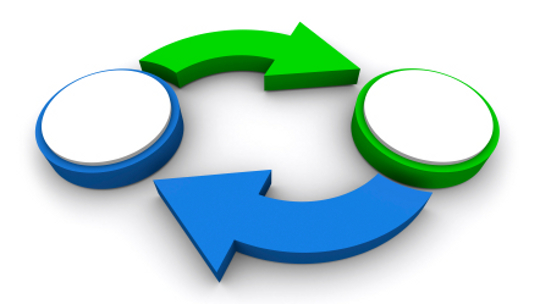 Closing expenses
Inspections - $300-1500
Notary & Lawyer fees -  $800-$1500
Property Transfer Tax 1% on first $100,000 & 2% on every $100,000 after (first time homebuyer savings apply)
GST (if applicable)
Clearing title, surveys & other $500+
Mortgage fees (usually added on to over all mortgage total)
Possession date!
Everything Real Estate Meetup Group
Thank you for coming!

Oleg Galyuk 
604-565-7052